Addition and Subtraction within 10
Using manipulatives to count on when adding
Mathematics
Independent Task
Mrs Khaira
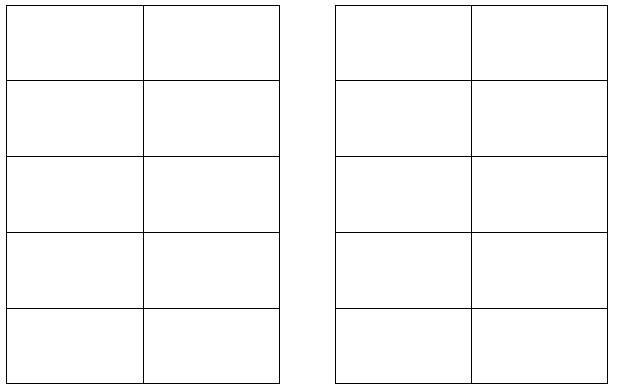 Activity 1
‹#›
Activity 2
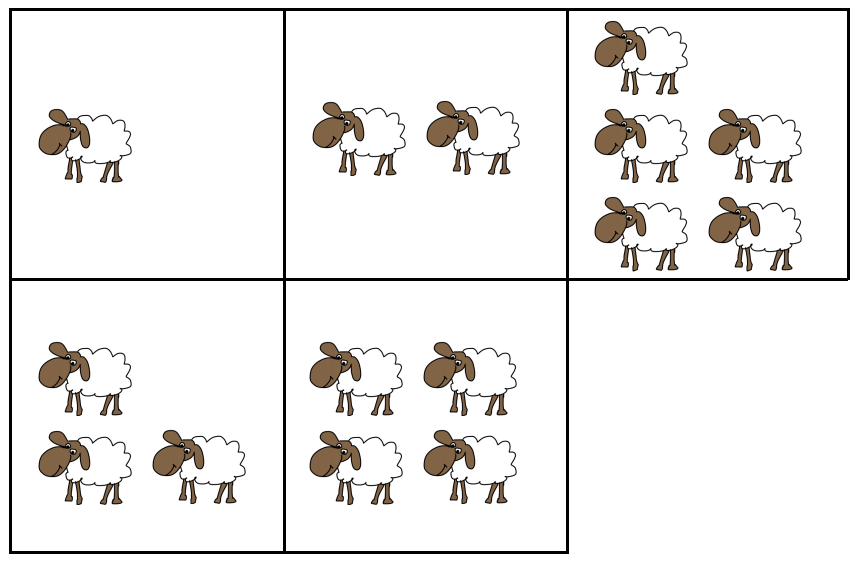 ‹#›